The EDISON Online Educational Environment
User research planning – Design Activity T3.4
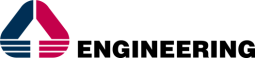 Research an Innovation Division
December 17, 2015
Outline /
UNDERSTAND 
Inspirational Benchmarking
User research planning 
User recruitment
2
[Speaker Notes: Understanding UX is critical to innovation!
Quote from Ten types of innovation: The discipline of building breakthroughs.]
Identify/ T3.4 Design Activity scope and objectives
SCOPE 
Design the EOEE user experience as one-stop shop to access and buy on-line material and resources for Data Scientist

The EOEE will allow 
all the users to identify their training needs for specialisations (by focusing on gaps and mapping existing courses or on-line material), by the taxonomy,
the independent users to access their own personalized path to get the DSP certification,
the training entities to develop their own DS training curriculum by leveraging on the EDISON model curriculum.
3
[Speaker Notes: Please point us to the essential references]
Identify/ T3.4 Design Activity scope and objectives
OBJECTIVES 
(1) 
The investigation of the EDISON target users’ profile: training needs, users motivation to learn, intentions to use ICT tools.
(2) 
The definition of EDISON users’ stories/ journeys (by validating/ selecting among the proposed paths) 
(3) 
The development of EDISON EOEE UI structure and interaction model
4
[Speaker Notes: Please point us to the essential references]
Identify/ Domain study and target users identification
TRAINING ENTITIES USERS
Profile 1_ Didactic manager responsible for planning and implementing the course programme.
Profile 2_ Accreditation agency manager responsible for revise and approve course-learning materials. 
Profile 3_ Learning manager responsible for teaching strategy (approach and tools) and teachers training (authoring / operational competence).
Profile 4_ Online community manager responsible for users engagement and participation

INDUSTRIES USERS
Profile 5_ Managing directors responsible for recruitment
Profile 6_ HR manager responsible for recurrent training and mandatory training 

INDEPENDENT USERS
Profile 7_ Graduates intended to access the academic career / professional career as DS
Profile 8_ Researchers on DS from Universities or Research institutions
Profile 9_ DS Practitioners from research / consultancy / product company
5
Identify/ User Panel creation
User Panel methodology
Panel composed by users and user entities
(as partners in the consortium or as panelists supporting project partners)

1 user panels will be installed in T3.4 comprising participants from the countries (DE, ES, IT, NL, UK, NO). 

10-15 persons will be included in the panel, representatives of training entities, industries and independent users will be included.

The User panel will be involved throughout December and January in the following activity:
User research and user requirements elicitation (first half of December)
Iterative evaluation of UX design (January)
6
Understand/ User research planning
OBJECTIVE (1) 
The investigation of the EDISON target users’ profile: 
training needs, 
users motivation, 
intentions to use ICT tools.

PLAN 
Skype Interviews 	December (1st – 2nd weeks)
Focus Group	January
7
[Speaker Notes: Please point us to the essential references]
Identify/ User Panel participants
8
Identify/ User Panel participants
9
Identify/ Focused interview protocol  (1/3)
FOCUSED INTERVIEW 
 
Common – Users role and responsibilities 
 
What is your current role in the institution you work in?
Which are your job responsibilities? 
Which the activities that you are ordinarily in charge with? 
Are you part of any Data Science comm unity? If yes, which one__________________ And why is particularly interesting for you?
How much frequently do you attend the community discussion?


Common Indipendent users - User motivation to attend a community / marketplace / eLearning
 
UM1_Data Science Online Community 
 
To be recognized as expert / to show up personal competences
 
Are you interested in publishing your contribution in Data Science discussion forum (e.g. events, contents, code, dataset…)?   
Are you interested in providing support to novice users as for practical exercise/ problem solving?

UM2_ Data Science Marketplace & eLearning

To search for career opportunities
 
Are you interested in finding new job opportunities?
Are you interested in looking for collaborators/ stakeholders for carrying out a project?
Which kind of stakeholders’ profile information do you look at? E.g. credibility, size, sector.
10
Identify/ Focused interview protocol  (2/3)
To search for professional development
 
Are you interested in finding high-level educational materials?
Are you interested in participating to Data Science events/ meetings/ conferences?

Indipendent users – Researchers - Practitioners user motivation 
 
UM3_ Researchers and Practitioners as Data Scientist
 
Are you recognized as Data Scientist in the research center/ department / company you are working in?
Are you involved in research projects as Data Scientist? If yes, were there any other Data Scientist in the team?
And which their background was?
Did you need specific training / acknowledgement to join projects as Data Scientist? If yes, was it internal/ external training?
Have you ever needed a formal certification / informal acknowledgement enabling you to work as Data Scientist?
Which certifications/ competences/ experiences do feature the Data Scientist profile?
Do you wish to become a Data Scientist on permanent basis? On temporary basis? If yes, why_________________________
11
Identify/ Focused interview protocol  (3/3)
Managing users - User motivation to manage a community / marketplace / eLearning
 
How have you been appointed as online community manager? 
On which basis you act as community manager? E.g. voluntary, paid, etc.
 
UM4_Online community management objectives
 
What are the objectives you wish to reach along time?
If yes, which ones________________   
Which strategies do you implement in order to achieve your objectives?
 
UM5_Motivation for offering services / products for carrying your management activities out
 
Are you interested in bridging online and offline (presence) activities?
Are you interested in establishing direct connections towards the community members?
Are you interested in involving/ allowing the members to join collaborative projects?
12